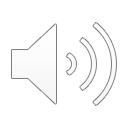 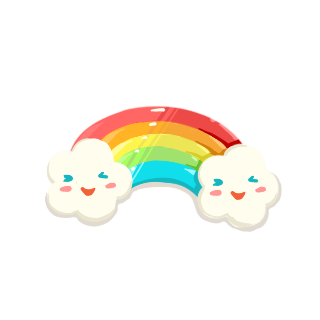 PHÒNG GIÁO DỤC  VÀ  ĐÀO TẠO QUẬN LONG BIÊN
TRƯỜNG TIỂU HỌC PHÚC LỢI
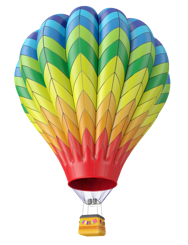 Toán
Luyện tập
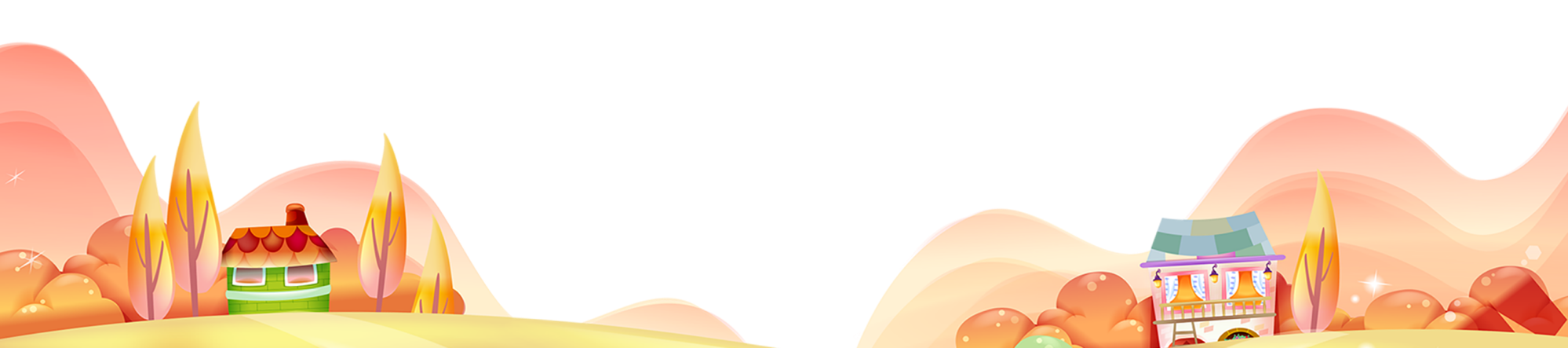 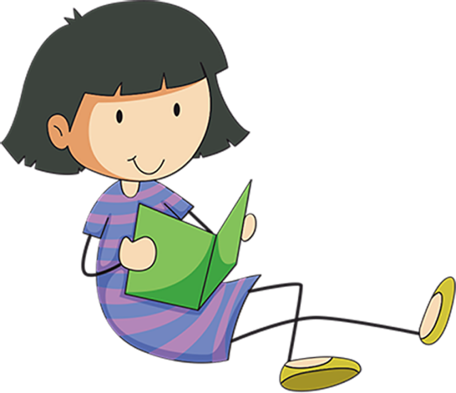 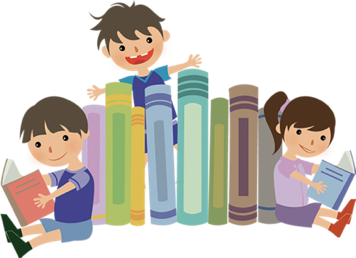 non
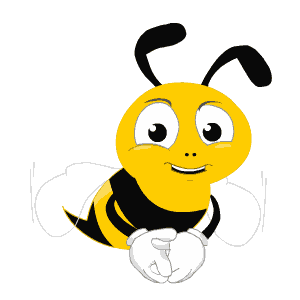 Ong
học
việc
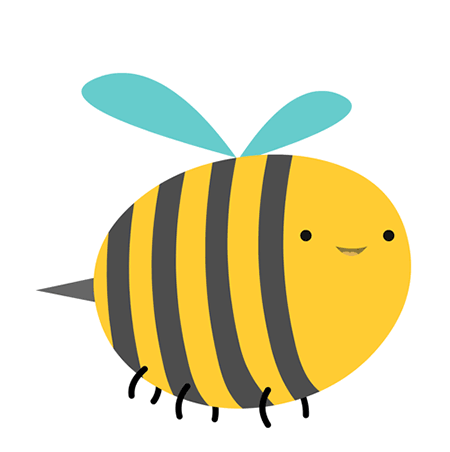 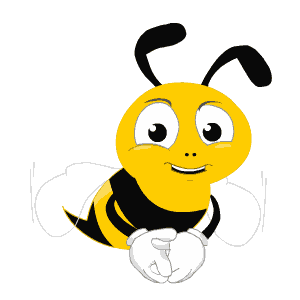 Trong phép tính 24 + 13 = 37
37 được gọi là:
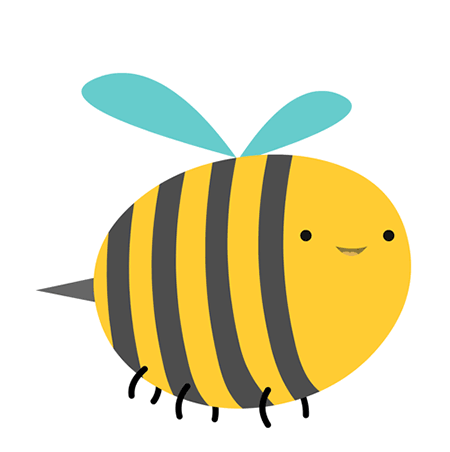 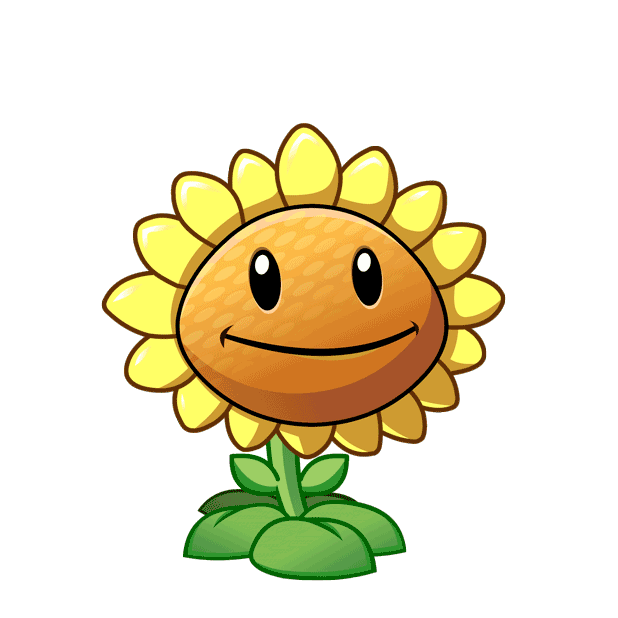 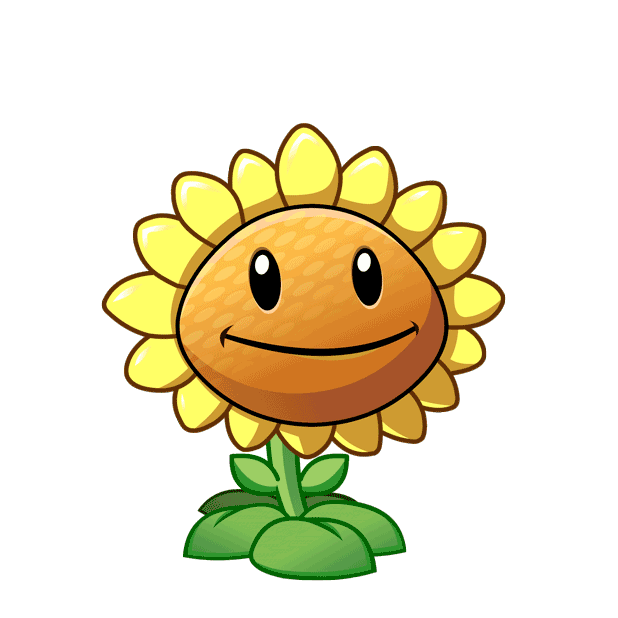 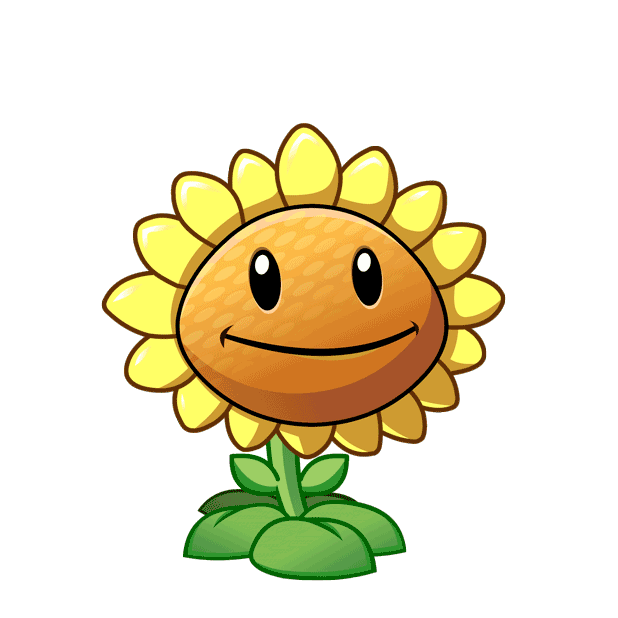 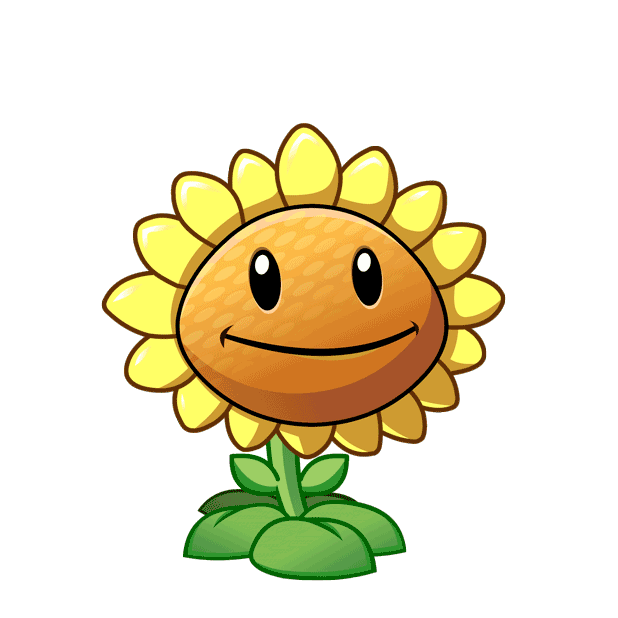 A. Tổng
B. Hiệu
C. Số hạng
D. Số trừ
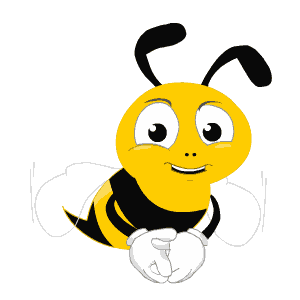 Trong phép tính 56 - 41 = 15
Số trừ là:
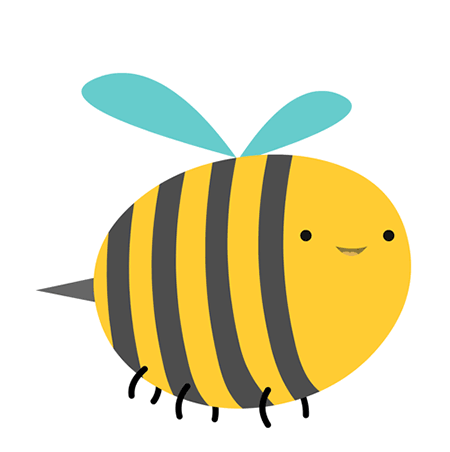 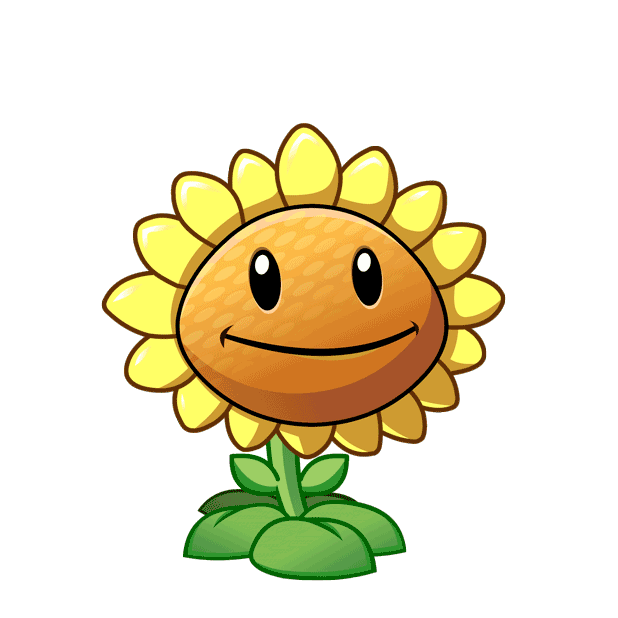 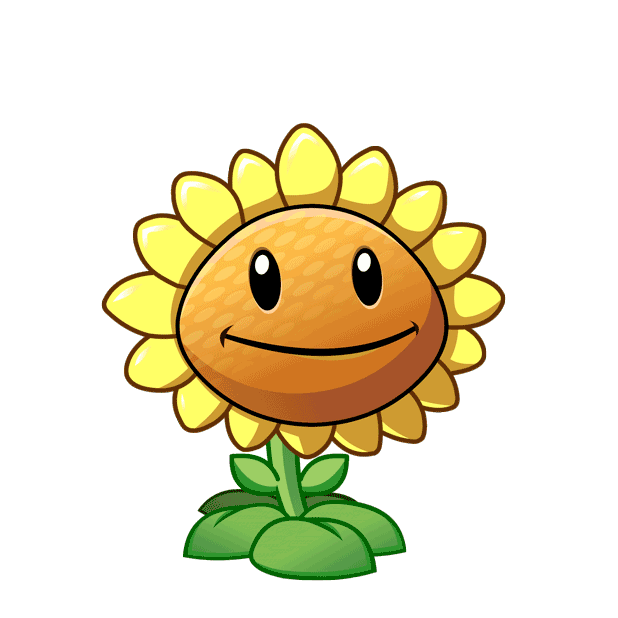 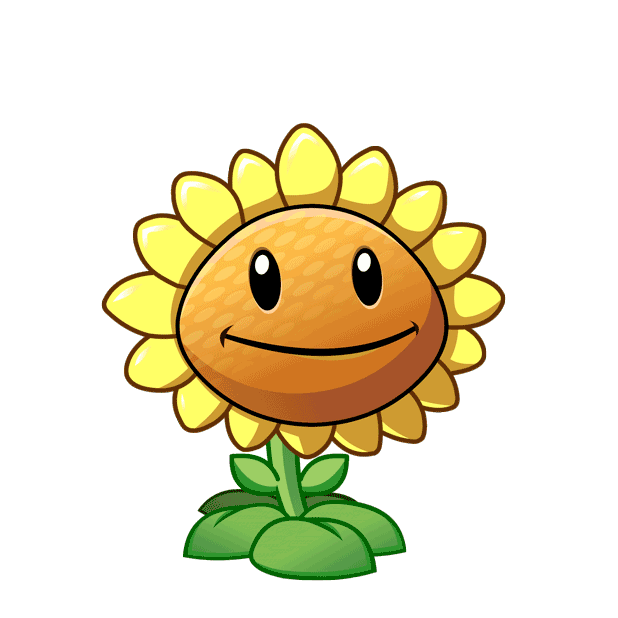 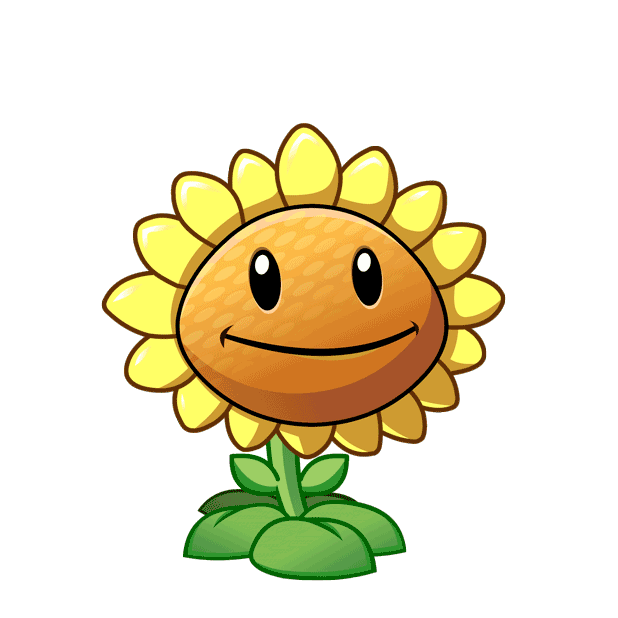 A. 56
B. 41
C. 15
D. 56 - 41
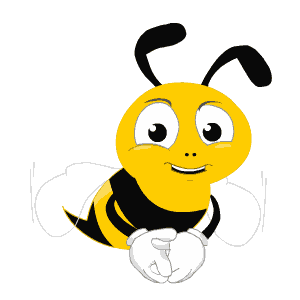 Số hạng thứ nhất là số bé nhất có hai chữ số, số hạng thứ hai là 12. Tổng là:
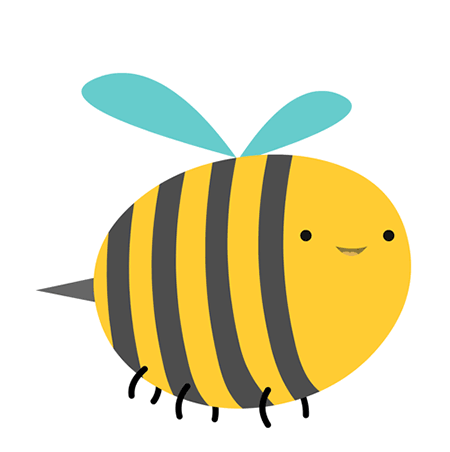 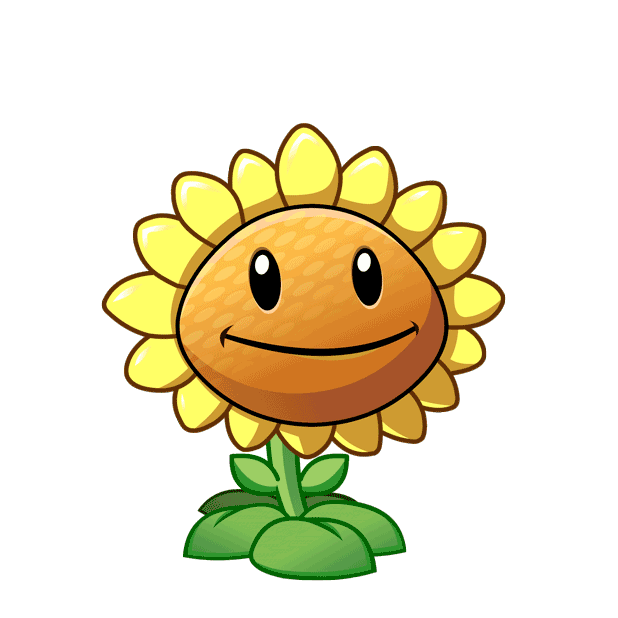 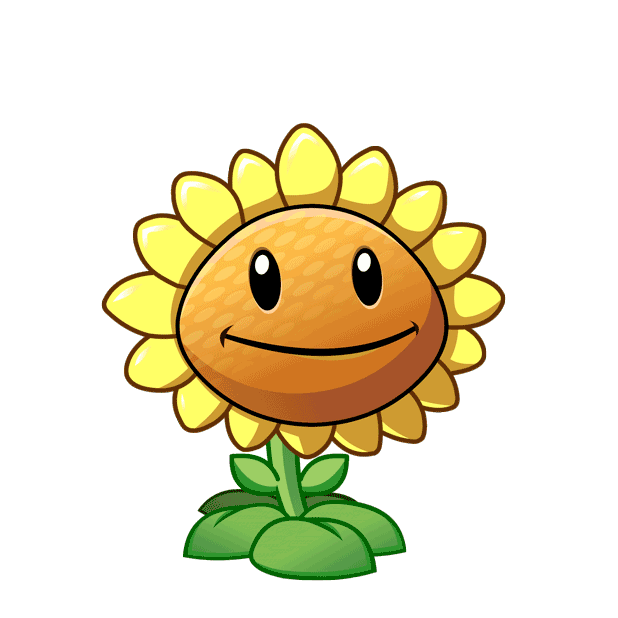 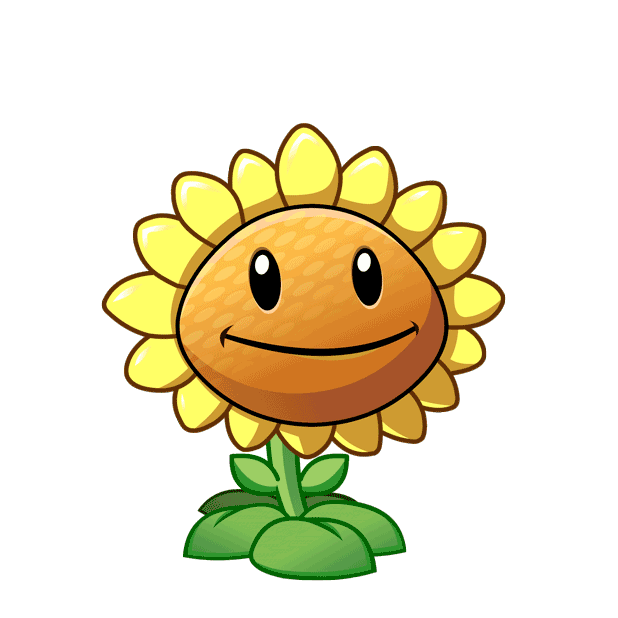 A. 10
B. 22
C. = 12
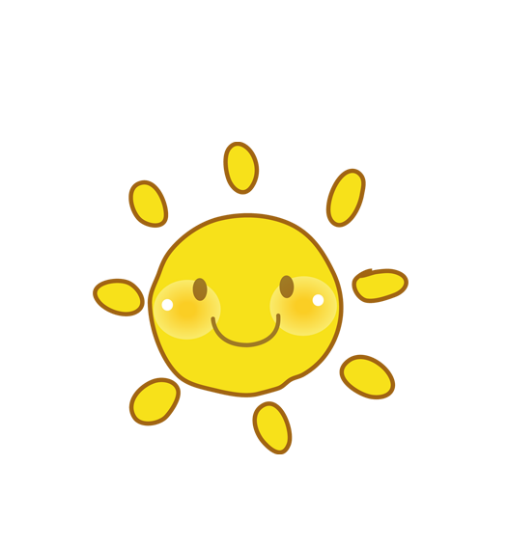 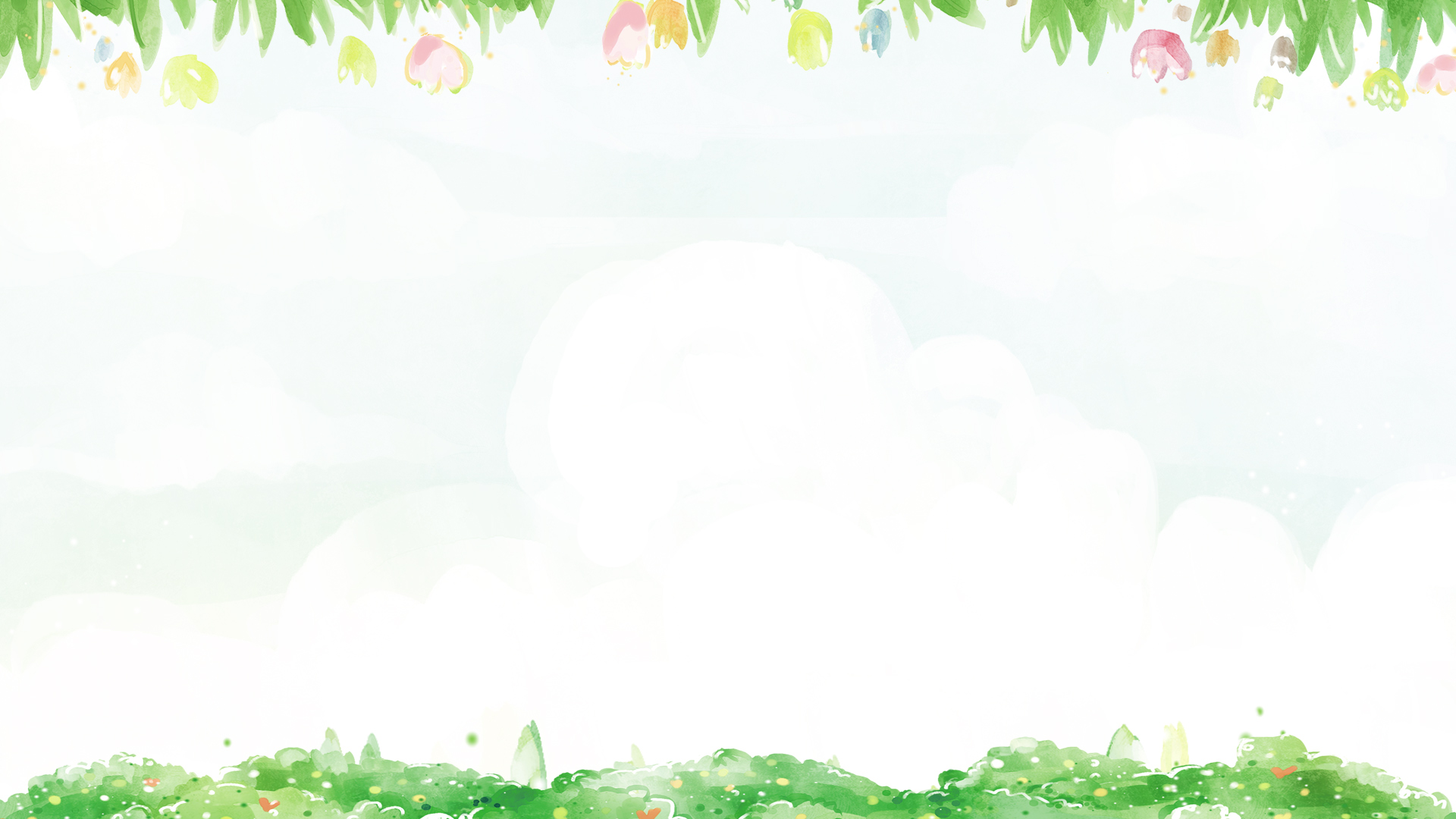 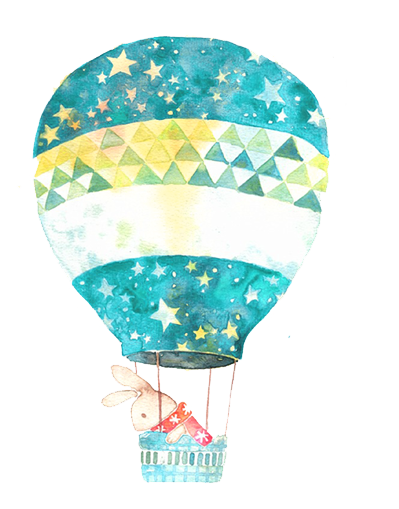 Bài 3: 
Các thành phần của phép cộng, phép trừ ( tiết 3)
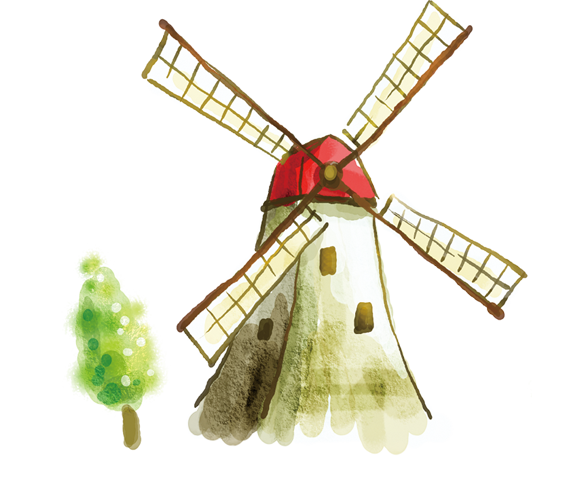 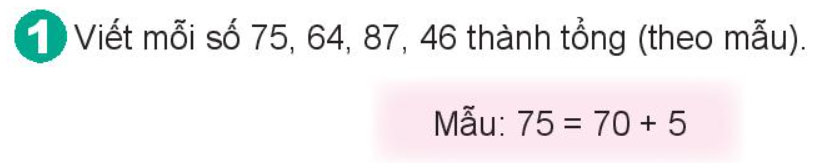 64 =  60  +  4
87 =  80  +  7
46 =  40  +  6
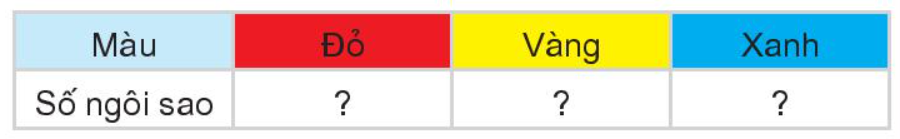 8
11
10
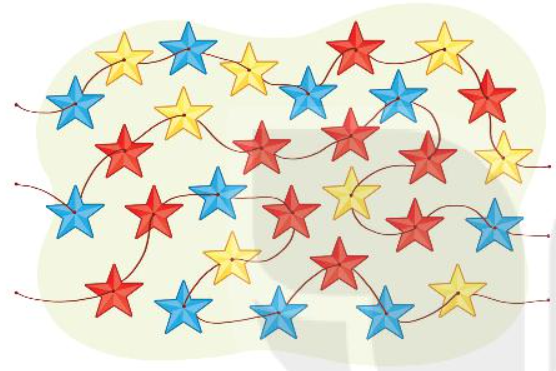 11 + 8 = 19
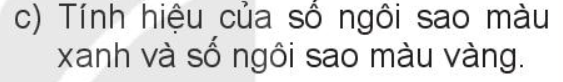 10 + 8 = 18
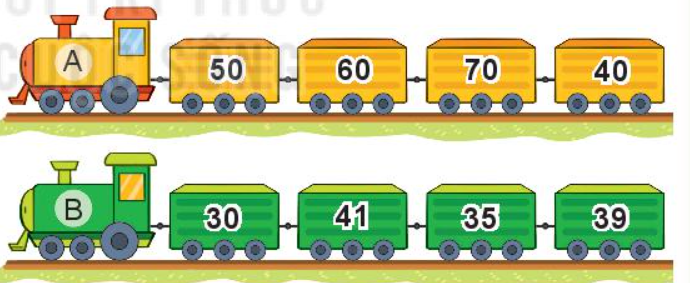 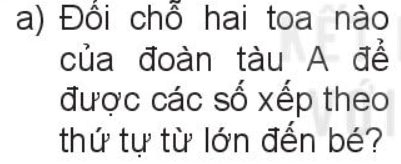 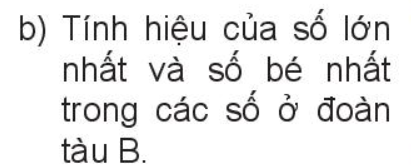 41 - 30 = 11
45 - 2 = 43
54 - 32 = 22
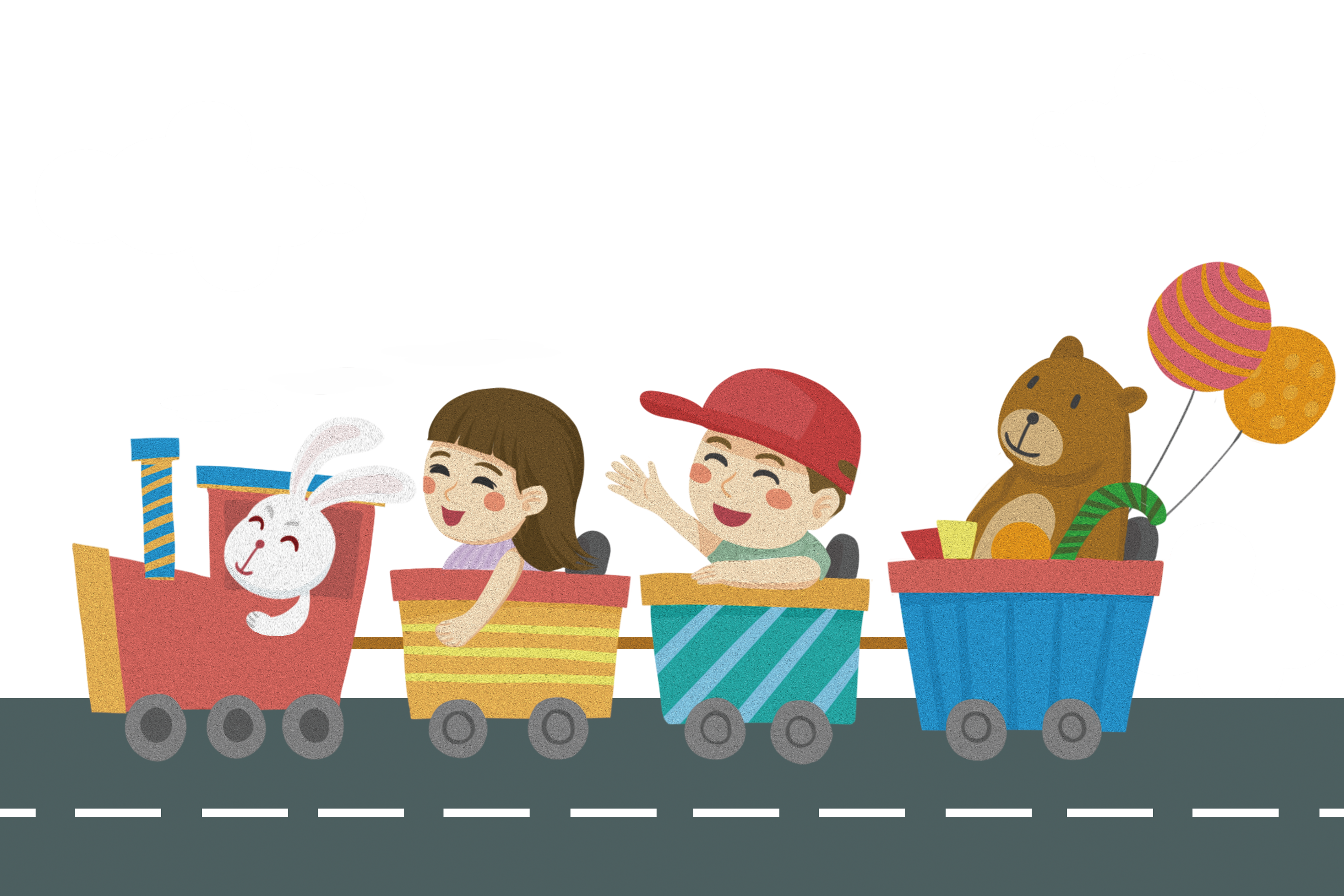 CHÀO TẠM BIỆT